BONNES PRATIQUES DE LABORATOIRE
RAPPORT FINAL ET ARCHIVAGE
Matériel supplémentaire pour le manuel de formation à la bonne gestion des laboratoires à l'intention des formateurs
Préparé par Richard Fethiere, Université de Floride
LABORATOIRE D'INNOVATION "NOURRIR L'AVENIR" POUR LES SYSTÈMES D'ÉLEVAGE
Contexte
Rapport final
 Archives
 Unité d'assurance qualité
LECTURE :
Section 9.2 des BONNES PRATIQUES DE LABORATOIRE DE L'OCDE
Que faut-il inclure dans le rapport final?
LE RAPPORT FINAL
Une fois que le rapport final a été signé par le directeur de l'étude, il ne peut plus être modifié. S'il est nécessaire de corriger ou d'étoffer le rapport, il faut le faire en publiant un amendement séparé au rapport. L'amendement doit indiquer ce qui est modifié ou ajouté au rapport. L'amendement doit être signé par le directeur de l'étude et doit être vérifié par l'unité d'assurance qualité (UAQ).
Communication des résultats de l'étude
ARCHIVES
ARCHIVES
ARCHIVES : FONCTION
Stockage sécurisé à long terme et récupération rapide des données
Contient toutes les données scientifiques originales, les documents de référence, les rapports, etc.
Finalité des travaux réglementés
Envisager
Il est important de garantir que toutes les données sont transférées et qu'il existe une trace de ce qui a été transféré
Archives : Formulaire de soumission
Archives : Histoire
Les documents archivés doivent être protégés contre toute interférence (en particulier contre l'enlèvement non autorisé qui entraînerait une perte) et contre les catastrophes telles que les incendies et les inondations, ainsi que contre le vandalisme délibéré. L'accès aux archives doit donc être limité
Vous avez besoin d'une procédure d'exploitation normalisée décrivant les conditions d'entrée (entrée et sortie) et la liste des personnes autorisées à accéder aux lieux.
Archives
Dans des conditions qui minimisent la détérioration
Précautions en cas d'incendie ou d'inondation
Environnement climatisé
Les sauvegardes informatiques (back ups) sont conservées dans des armoires de sécurité
UNITÉ D'ASSURANCE QUALITÉ
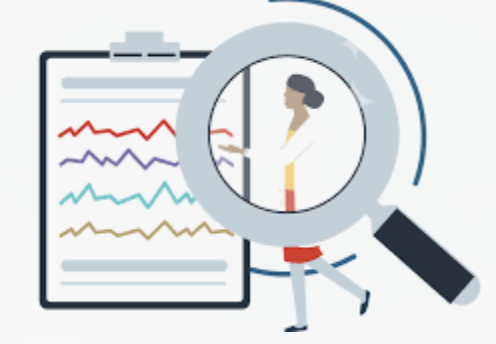 UNITÉ D'ASSURANCE QUALITÉ
Pour comprendre le travail de l’UAQ, il convient de rappeler que les BPL sont une norme pour l'organisation des études.
Les BPL ne constituent pas un ensemble de règles permettant de juger de la valeur scientifique des études.
L’UAQ intervient dans le domaine du respect des BPL et dans celui de l'organisation des études



Les BPL s'intéressent à l'organisation des études et à la manière dont elles sont menées :
Prévues
Exécutées
Enregistrées
Signalées
Contrôlées
LECTURE :
Section 2 : QUALIFICATION DU PERSONNEL CHARGÉ DE L'ASSURANCE QUALITÉ
ASSURANCE QUALITE : Responsabilités (de BPL)
S'assurer que le plan d'étude et les procédures opérationnelles standardisées sont disponibles
Veiller au respect du plan d'étude et des procédures opérationnelles standardisées
Par l'inspecteur
Par audit
La réglementation sur les BPL exige que l'unité d'assurance qualité dispose d'un programme documenté. Cela signifie que l'unité d'assurance qualité doit avoir ses propres procédures opérationnelles standardisées (POS) sur la manière dont elle fonctionne et doit enregistrer ce qu'elle fait.
LECTURE :
Section 2 des BONS PRINCIPES DE LABORATOIRE DE L'OCDE
ASSURANCE QUALITÉ : Responsabilités
Rendre compte des résultats par écrit
Examiner les rapports finaux
Préparer / signer la déclaration d'assurance qualité
Les principes de BPL exigent que l’UAQ vérifie que l'ensemble du personnel dispose de protocoles et de procédures opérationnelles standardisées pour son travail et que ces derniers sont suivis dans l'exécution du travail.
ASSURANCE QUALITÉ : Responsabilités
Lorsque l’UAQ effectue un audit/une inspection, elle doit le consigner par écrit.  Toute constatation résultant de l'enquête doit être communiquée à la personne appropriée de la direction et au directeur de l'étude si la constatation concerne une étude spécifique.
Rendre compte des résultats par écrit
Examiner les rapports finaux
Préparer / signer la déclaration d'assurance qualité
ASSURANCE QUALITÉ : Responsabilités
Révision du plan d'étude
Révision des POS
ASSURANCE QUALITE : Inspection / Audit
3 types
ASSURANCE QUALITE : Unité/Audits
L'unité d'assurance qualité est une équipe chargée, selon la définition des BPL, de veiller à ce que le laboratoire respecte les règles de BPL.
Cette équipe est organisée pour travailler indépendamment du personnel chargé des opérations de l'étude et fonctionne comme témoin du processus de recherche préclinique.
DÉCLARATION D'ASSURANCE QUALITÉ
Lire la définition des inspections d'installations dans le document de consensus de l'OCDE Assurance qualité et BPL : Section sur les inspections d'assurance qualité.
Consulter le Manuel de formation à la bonne gestion des laboratoires à l'intention des formateurs https://livestocklab.ifas.ufl.edu/resources/glp/ Lien direct vers le manuel en PDF : https://livestocklab.ifas.ufl.edu/media/livestocklabifasufledu/pdf-/MANUAL-Fethiere_UF_Good-lab-management-practices_2022.pdf